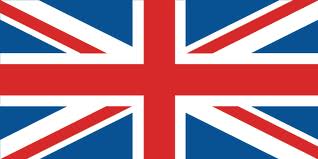 Do you know symbols of Great Britain?
This is the map of England.
And this is the flag of England.
What colour is it?
The capital of England is London.
Red rose is the symbol of England.
This is Scotland.
This is the flag of Scotland.
What colour is the                       flag?
Edinburg is the capital of Scotland.
Thistle is the symbol of Scotland.
You can see Wales and its flag.
What colour is the flag?
Cardiff is the capital of Wales.
Leek and daffodil are the symbols of Wales.
Northern Ireland.
This is the flag of Northern Ireland.
What colour is            Northern Ireland?
Belfast is the capital of Northern Ireland.
Shamrock is the symbol of Northern Ireland.
This is the flag of Great Britain. Its name is Union Jack.
London is the capital of Great Britain.
Answer the questions.
1. What is the symbol of England? Scotland? Wales? Northern Ireland?
What is the capital of Great Britain?
What is the name of  the flag in Great Britain?
What colour is the flag in Scotland?
What animal can you see on the flag of Wales?
CONGRATULATIONS!!!